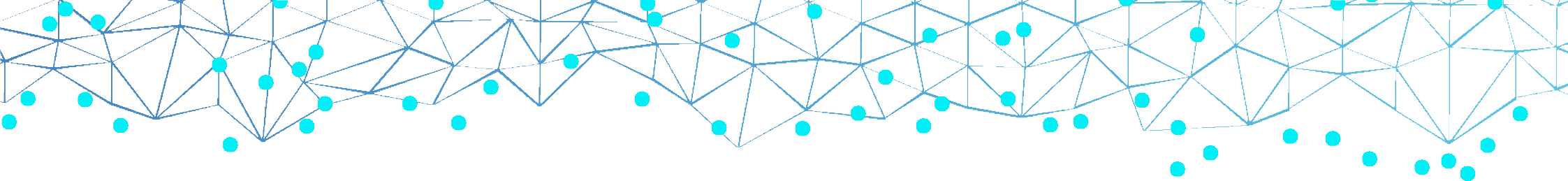 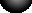 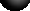 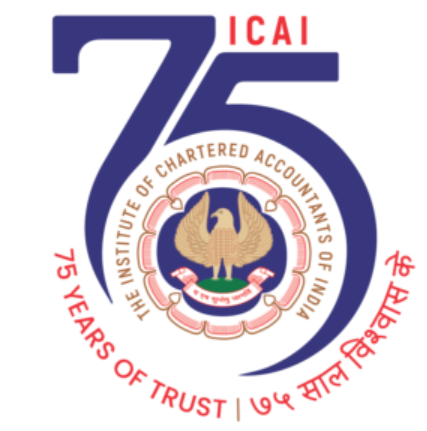 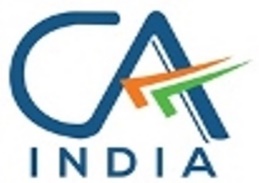 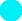 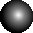 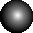 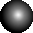 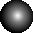 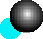 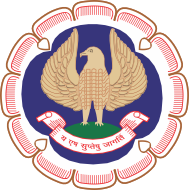 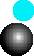 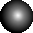 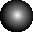 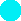 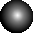 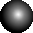 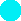 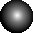 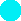 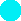 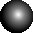 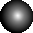 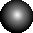 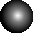 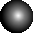 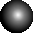 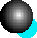 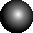 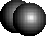 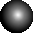 The Institute of Chartered Accountants of India
(Set up by an Act of Parliament)
ALL INDIA
MANAGING COMMITTEE
MEMBERS ANNUAL MEET
Committee on AI in ICAI
9th and 10th March, 2024 Kolkata
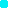 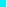 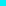 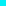 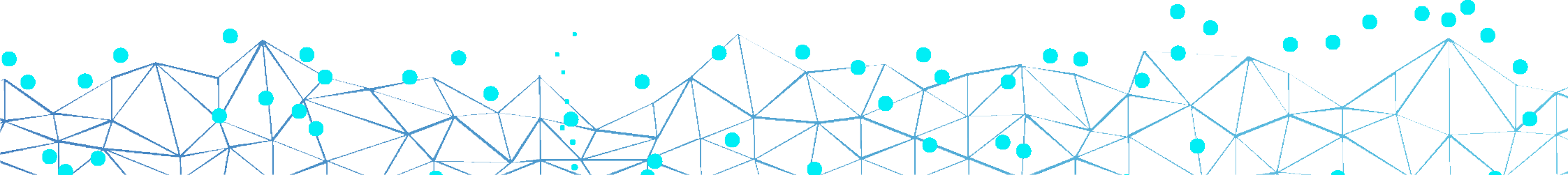 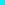 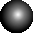 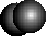 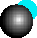 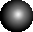 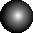 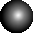 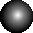 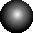 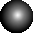 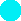 Accountancy Profession: Charting out the Path towards Growth, Digitalization and Sustainability
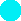 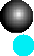 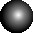 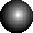 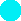 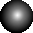 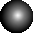 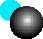 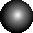 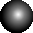 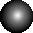 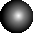 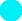 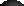 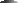 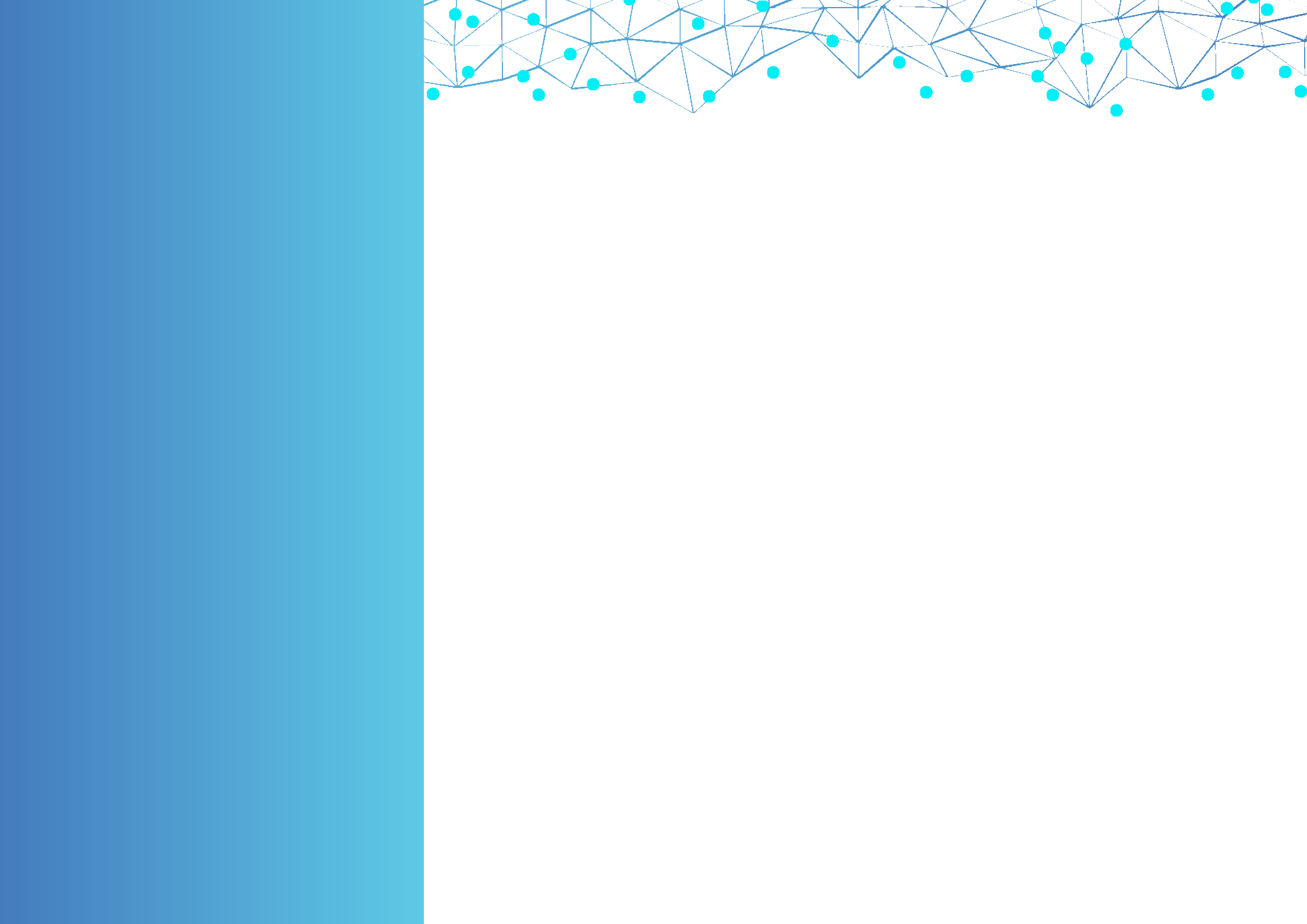 About the Committee
The objective of the Committee is to conceptualize the technology desired needs related to the strategy of the organization and various committees; considering the full stack (hardware and software/technology) with focus on integration with tools to govern IT transformation initiatives and enable better services for stakeholders considering requirements and expectations of each segment of the profession.
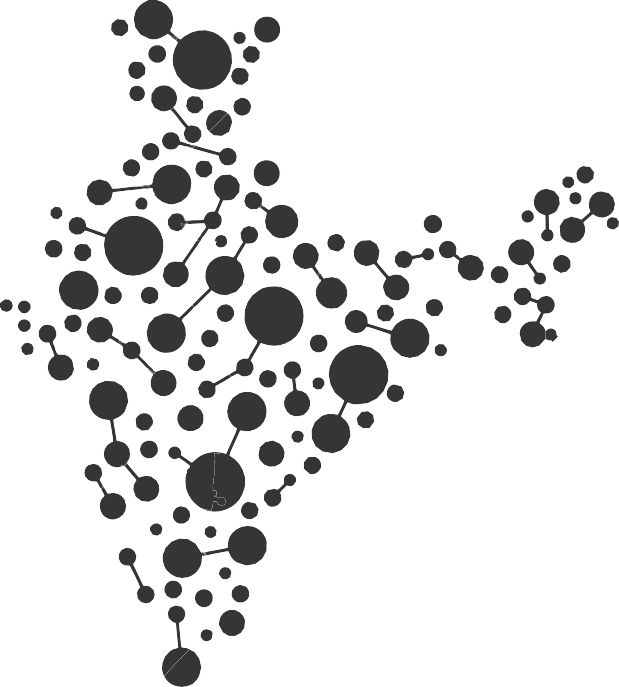 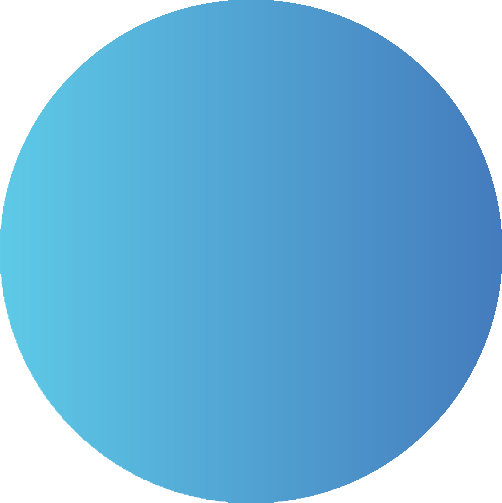 ALL INDIA
MANAGING COMMITTEE
MEMBERS ANNUAL MEET
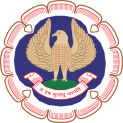 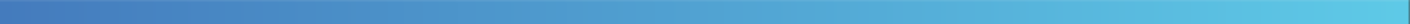 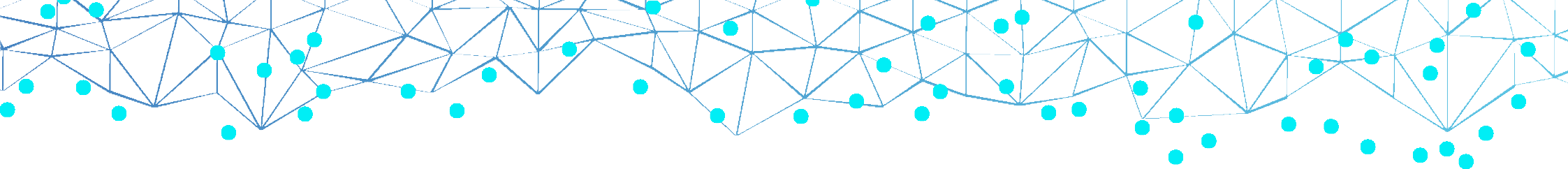 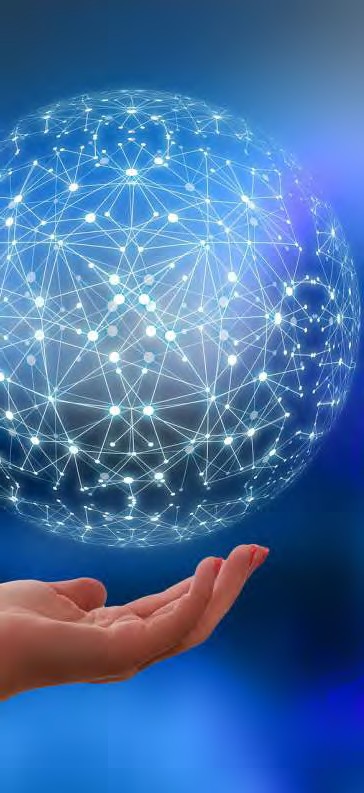 Major Activities of the Committee
Graphical Representation of Digitization of ICAI Head Office Records 
Status (As on 12th February 2024)
ALL INDIA
MANAGING COMMITTEE
MEMBERS ANNUAL MEET
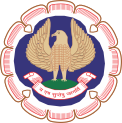 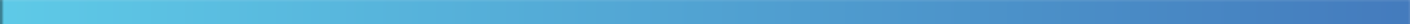 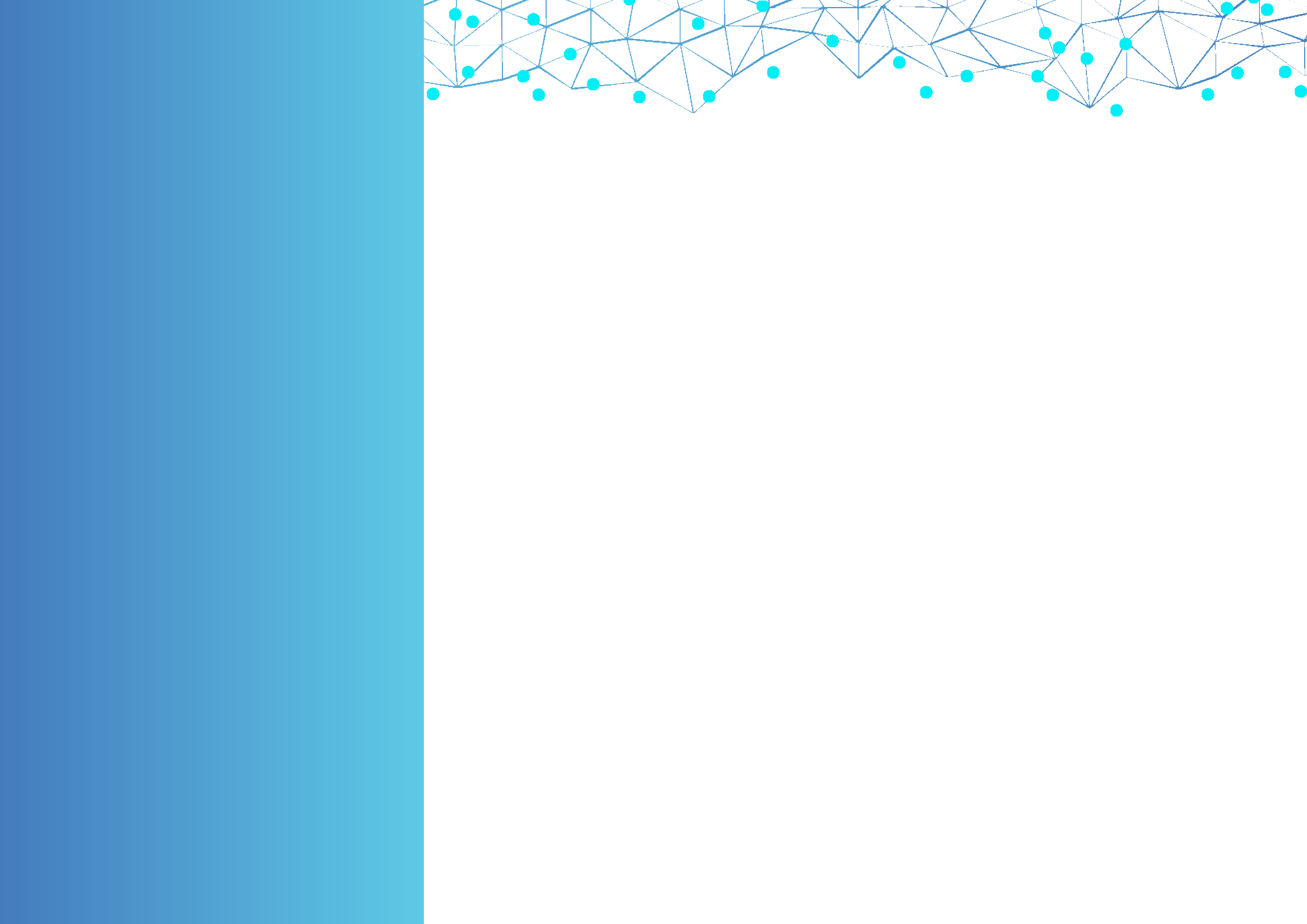 Major Activities of the Committee
Graphical Representation of Digitization of ICAI Records at Regional Office Status (As on 12th February 2024)
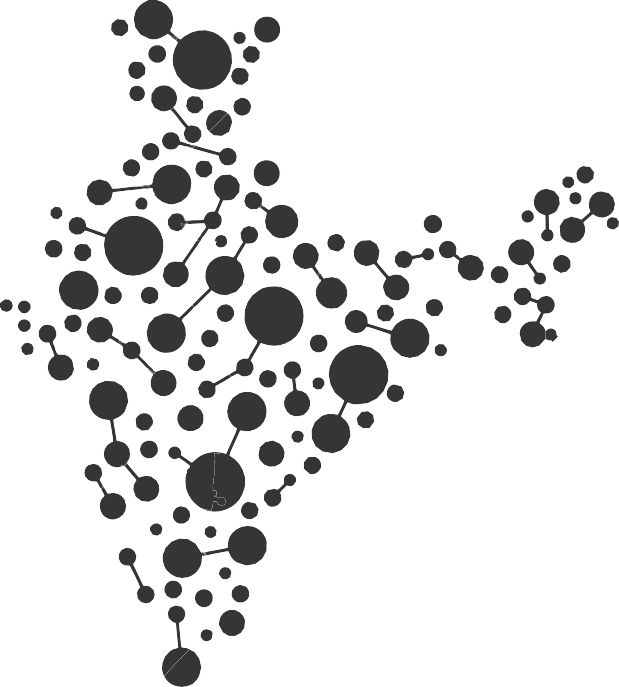 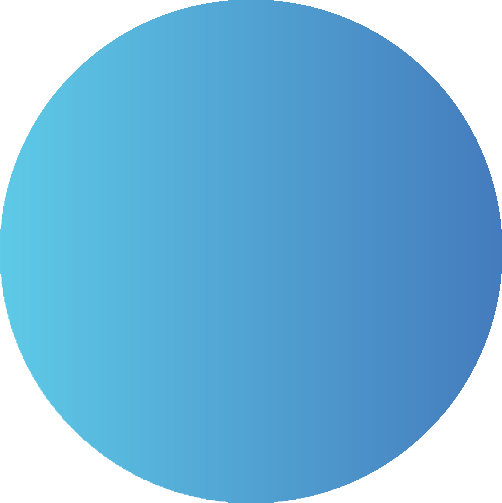 ALL INDIA
MANAGING COMMITTEE
MEMBERS ANNUAL MEET
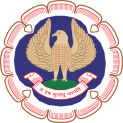 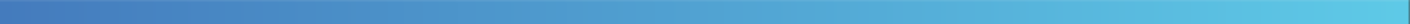 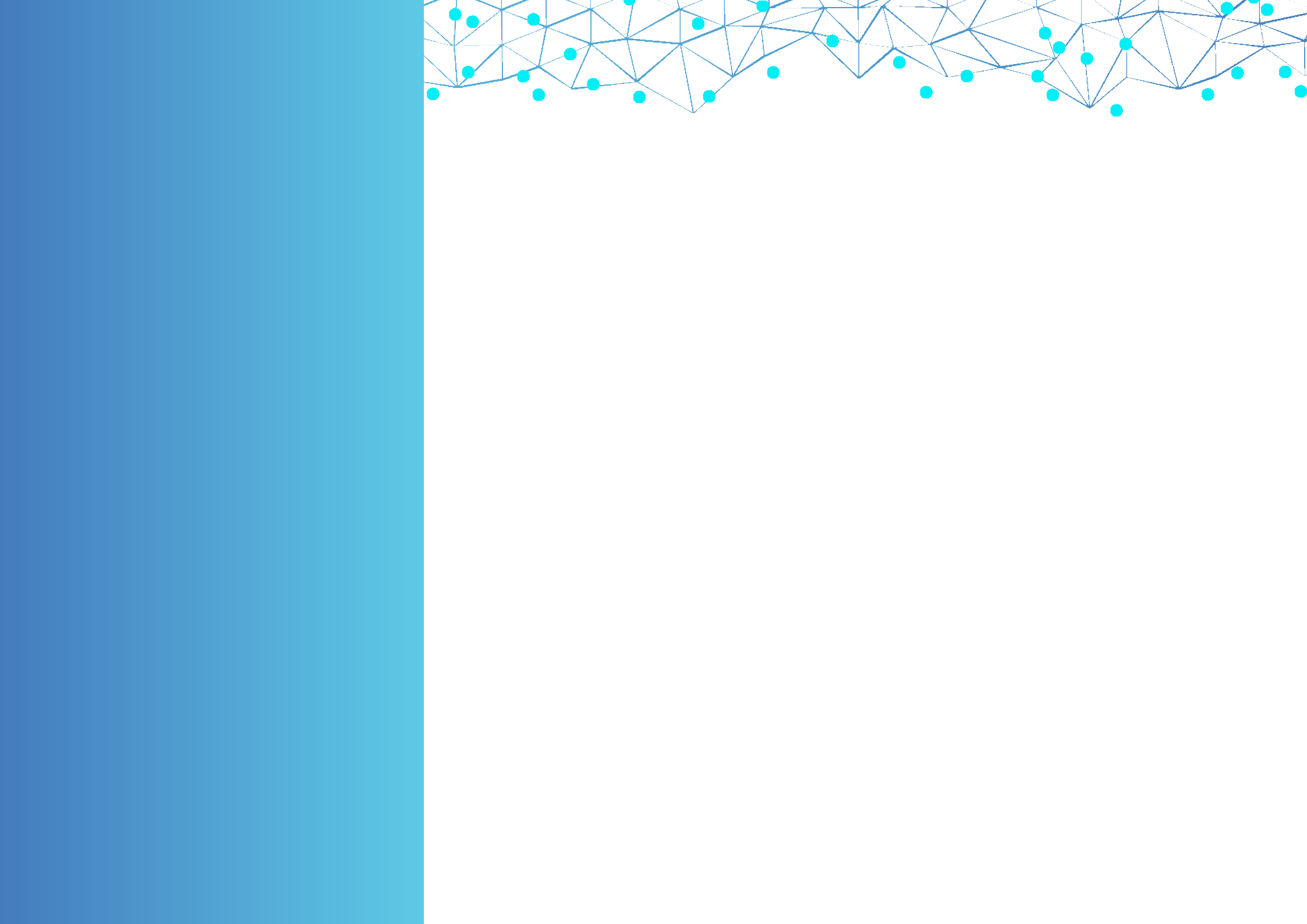 Major Activities of the Committee
Statistical Representation of Digital Learning Hub
Stastical Representation of Digital Learning Hub
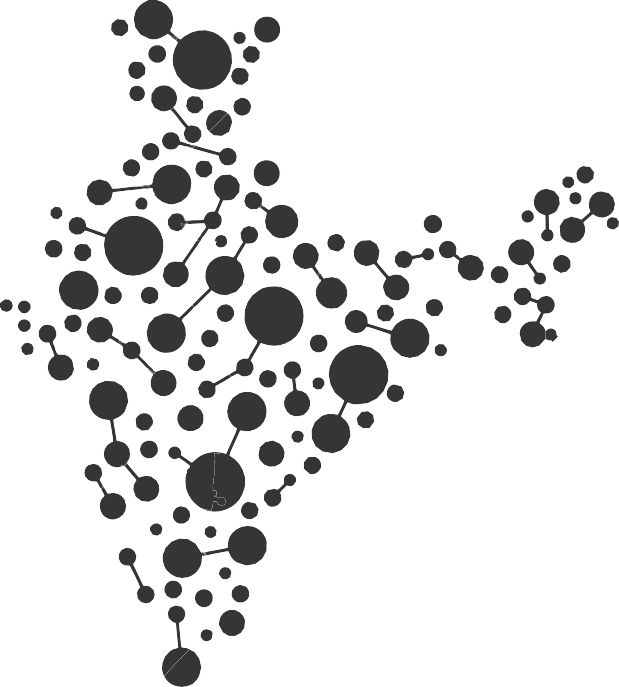 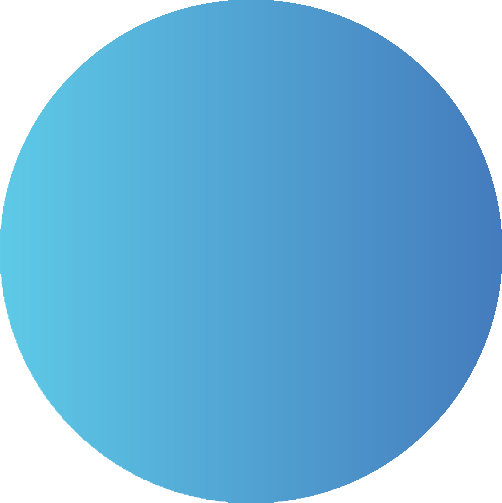 ALL INDIA
MANAGING COMMITTEE
MEMBERS ANNUAL MEET
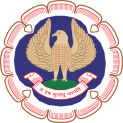 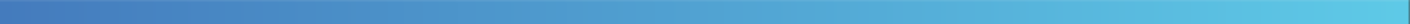 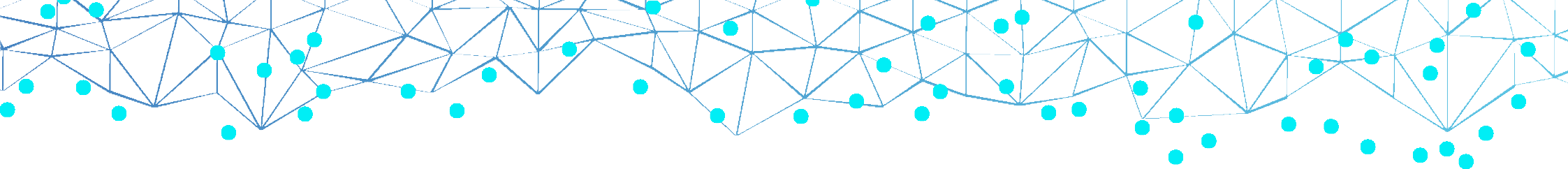 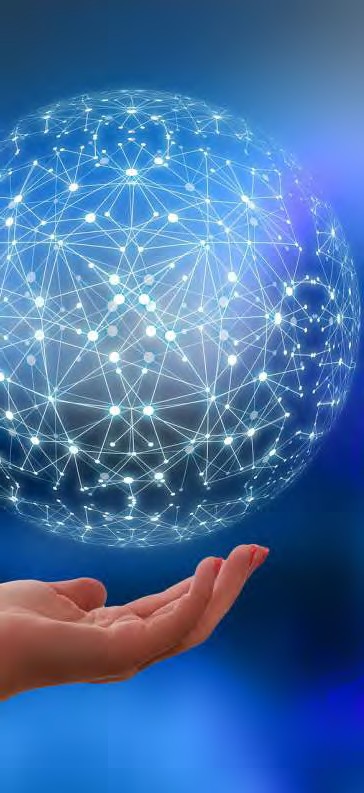 Major Activities of the Committee
Statistical Representation of Digital Learning Hub
ALL INDIA
MANAGING COMMITTEE
MEMBERS ANNUAL MEET
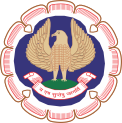 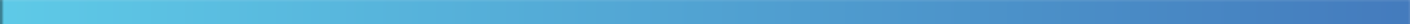 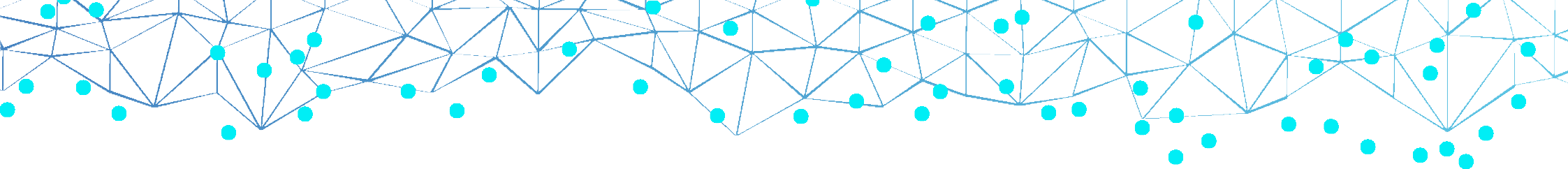 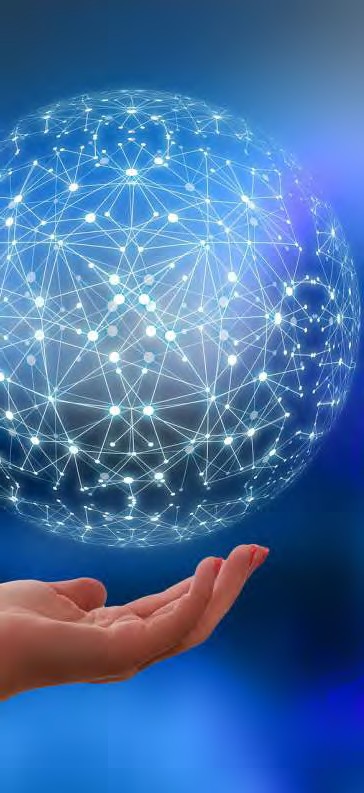 Major Activities of the Committee
Managing dak and file movement of ICAI through eOffice Software of Government of India

 Moving towards sustainability and adopting technology in every aspect of ICAI’s functioning, it is felt necessary that the office may shift from the traditional method of inter-Department and inter-hierarchy dak and file movement, which not only consumes paper and space, but also is also slow. In traditional method of file maintenance, there are allied challenges of storage, search, tracking movement, confidentiality, loss of file, multiple copies of same document etc. 
The Government of India has moved on to implement eOffice in their offices where the files and notings are made online without physical movement of any file. 

Office has started the formalities for the Implementation of E-office Application in ICAI.
ALL INDIA
MANAGING COMMITTEE
MEMBERS ANNUAL MEET
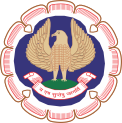 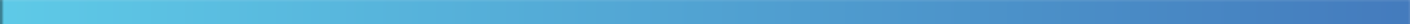 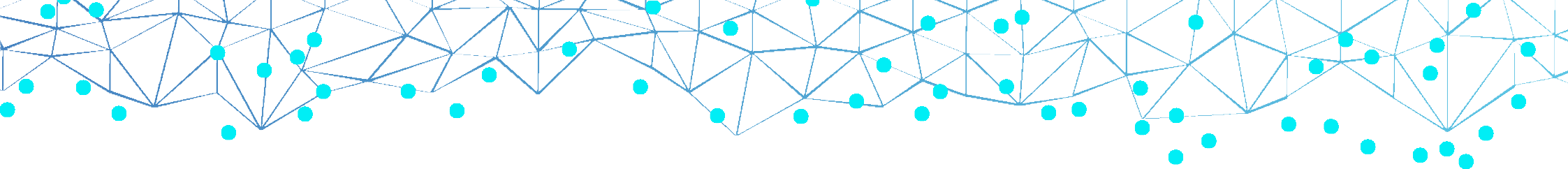 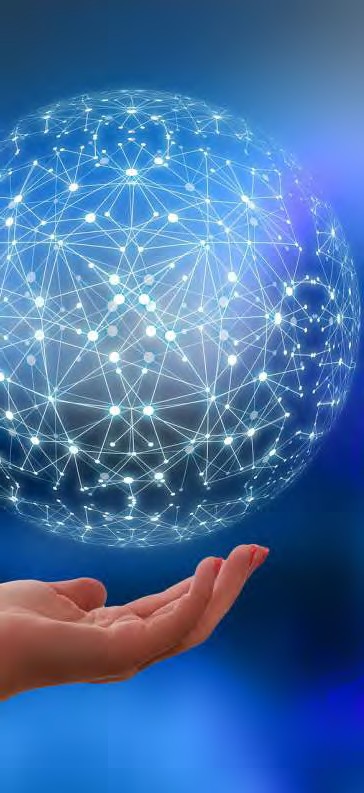 Major Activities of the Committee
Floating Tenders through Government e- Procurement (GeM) Portal


Office has successfully created the administrative setup of Gem Buyer account for ICAI on Government e- Procurement (GeM) Portal. Office has floated various tenders through this process.
ALL INDIA
MANAGING COMMITTEE
MEMBERS ANNUAL MEET
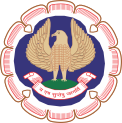 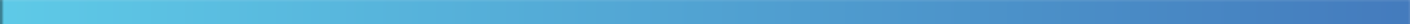 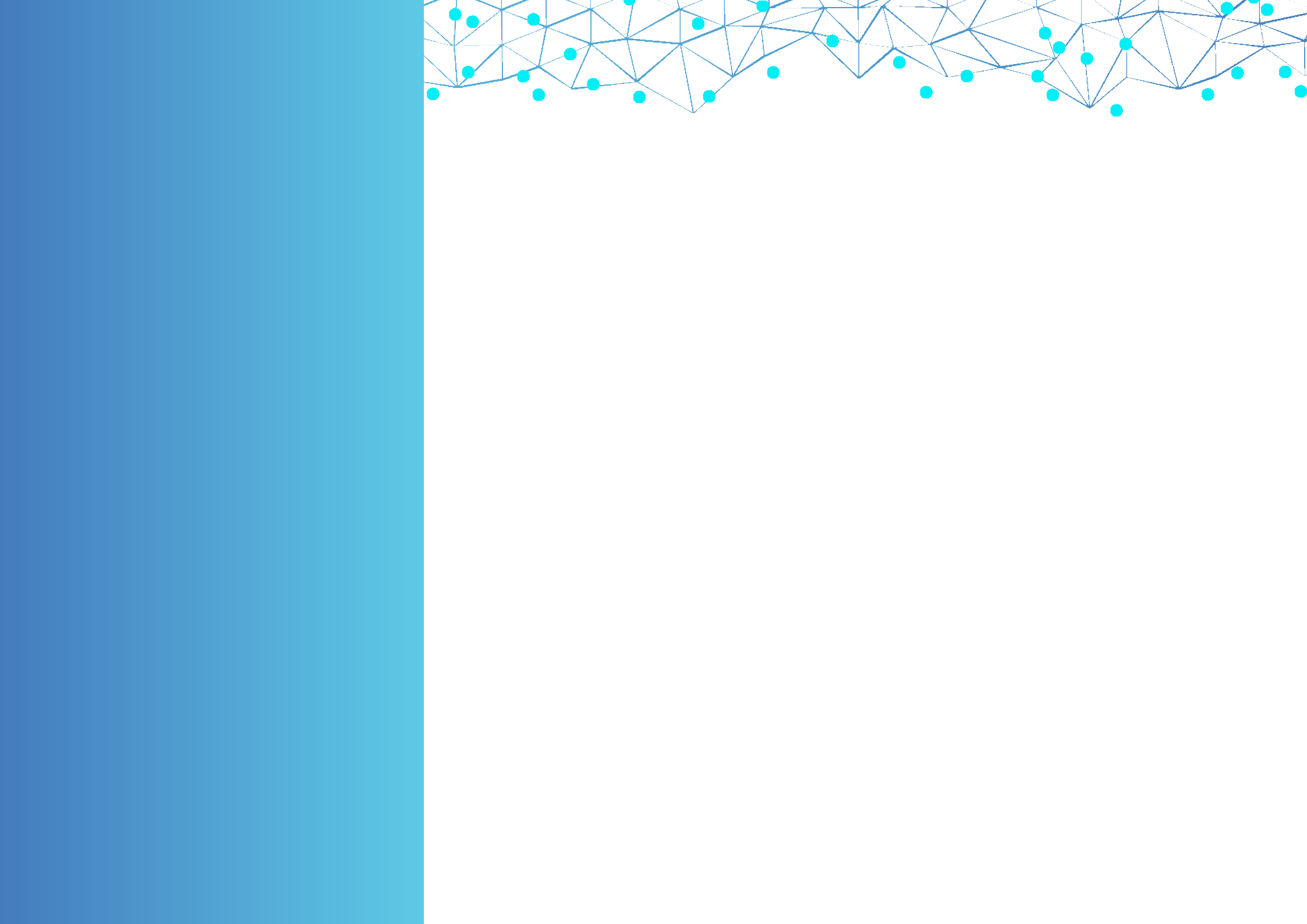 Major Activities of the Committee
ICAI Now Mobile App Version 3.0 

ICAI Now Mobile App Version 3.0 Phase 1 Launched. Phase-2 of Mobile Application has been deployed on Android and iOS Play Store. https://icai.org/mobile/
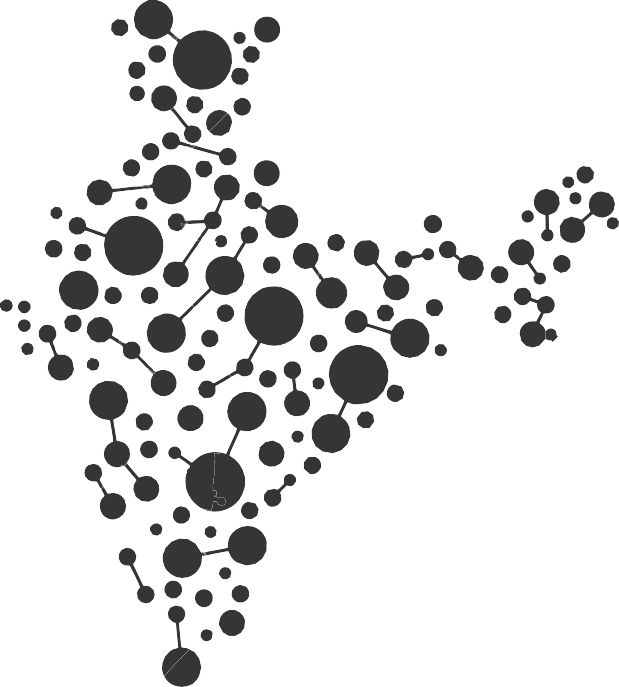 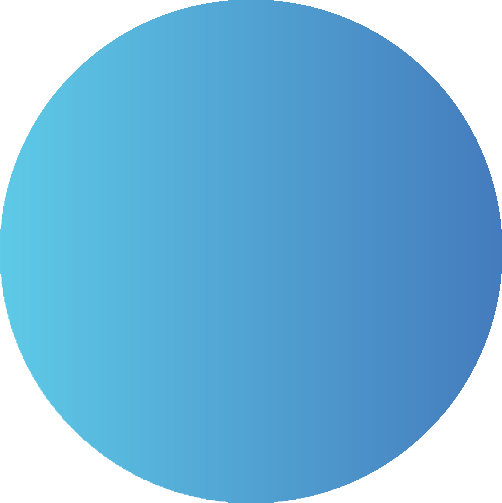 ALL INDIA
MANAGING COMMITTEE
MEMBERS ANNUAL MEET
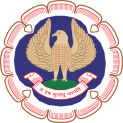 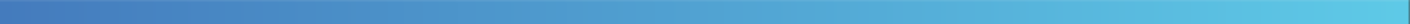 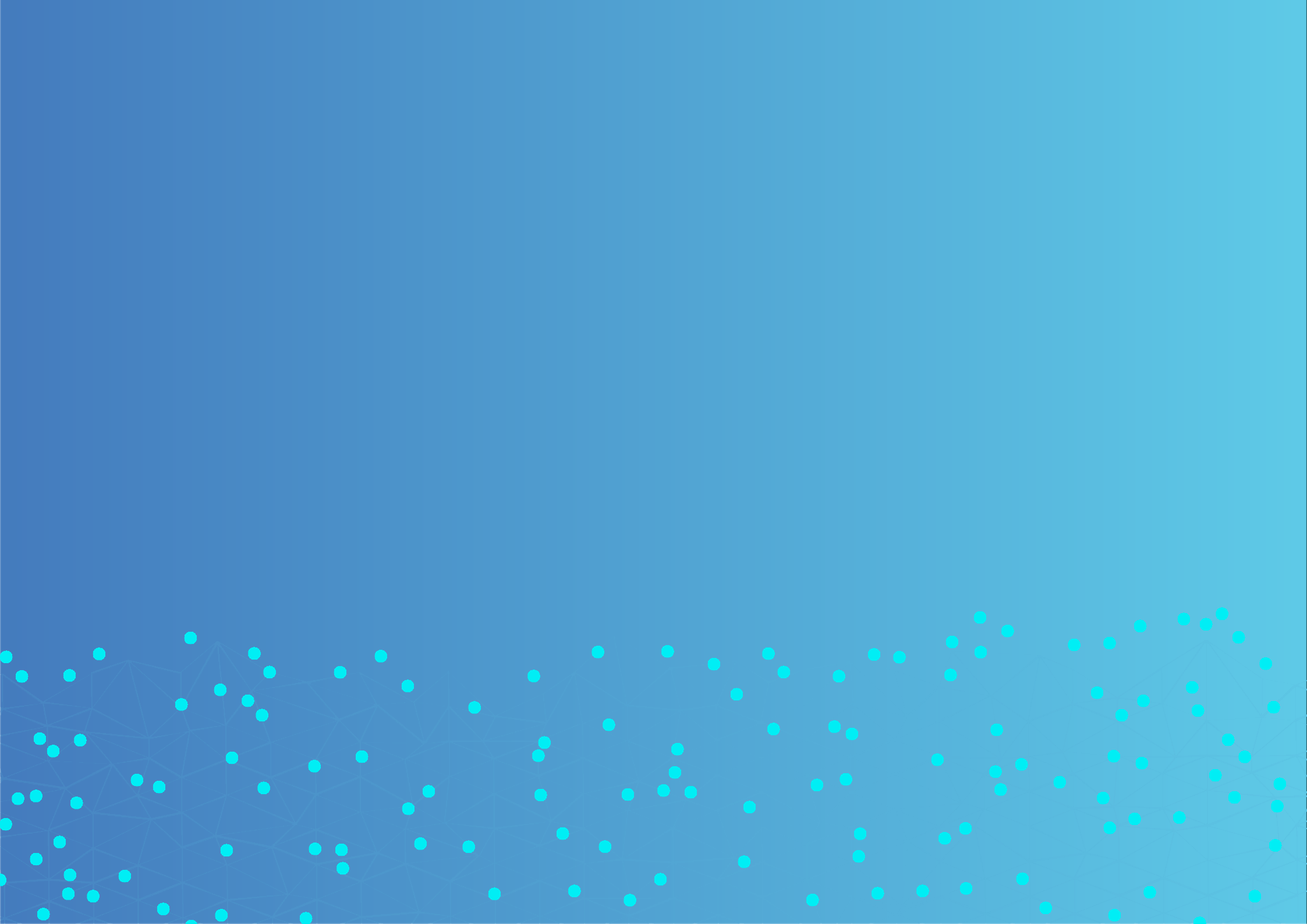 ALL INDIA
MANAGING COMMITTEE MEMBERS ANNUAL MEET
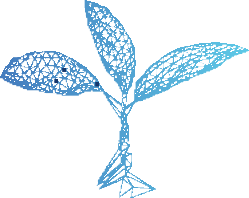 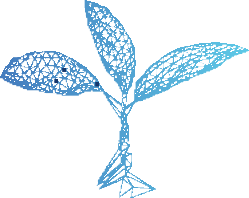 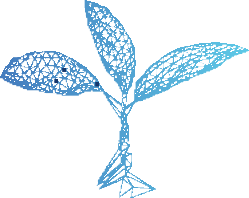 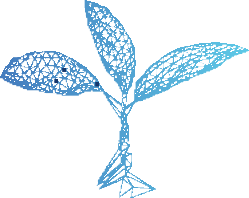 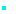 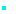 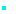 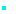 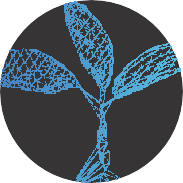 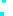 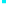 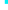 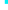 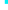 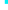 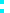 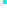 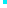 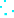 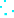 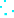 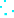 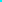 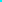 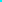 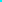 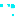 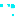 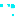 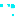 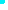 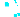 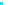 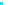 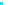 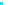 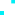 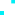 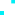 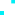 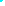 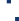 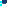 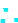 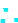 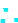 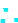 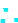 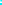 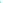 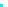 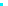 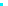 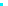 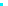 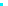 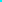 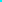 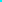 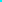 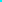 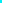 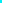 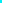 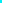 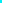 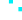 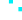 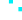 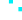 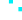 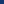 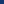 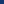 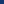 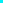 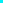 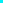 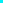 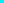 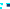 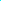 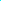 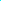 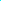 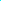 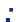 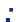 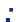 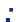 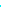 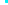 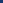 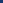 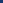 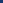 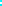 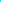 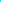 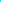 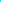 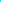 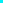 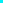 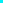 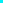 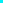 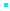 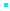 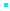 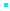 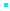 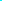 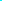 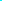 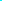 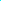 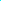 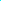 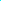 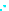 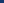 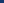 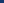 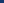 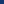 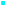 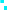 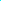 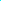 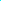 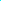 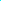 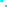 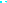 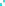 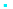 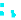 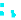 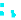 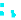 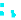 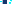 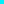 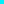 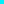 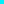 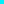 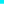 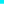 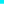 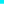 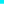 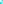 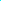 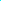 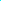 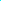 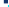 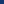 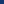 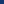 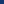 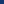 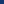 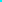 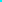 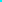 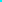 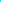 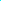 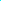 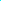 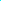 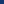 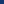 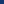 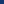 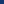 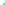 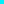 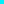 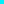 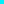 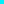 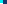 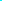 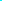 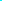 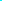 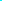 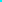 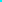 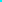 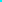 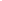 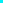 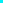 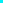 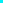 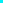 Thank You!
CA. Umesh Sharma
Central Council Member
Convener
Digital Re-engineering and Transformation Directorate
The Institute of Chartered Accountants of India
Secretary of the Committee : Vivek Gupta, Joint Secretary, IT
Contact Number: +91 99711119115
Email ID: Vivek@icai.in
Address of the Committee: ICAI Bhawan, Hostel Block. A – 29, Sector 62, Noida – 201 309 (Uttar Pradesh)